Муниципальное бюджетное общеобразовательное учреждение
 «Средняя общеобразовательная школа № 13»
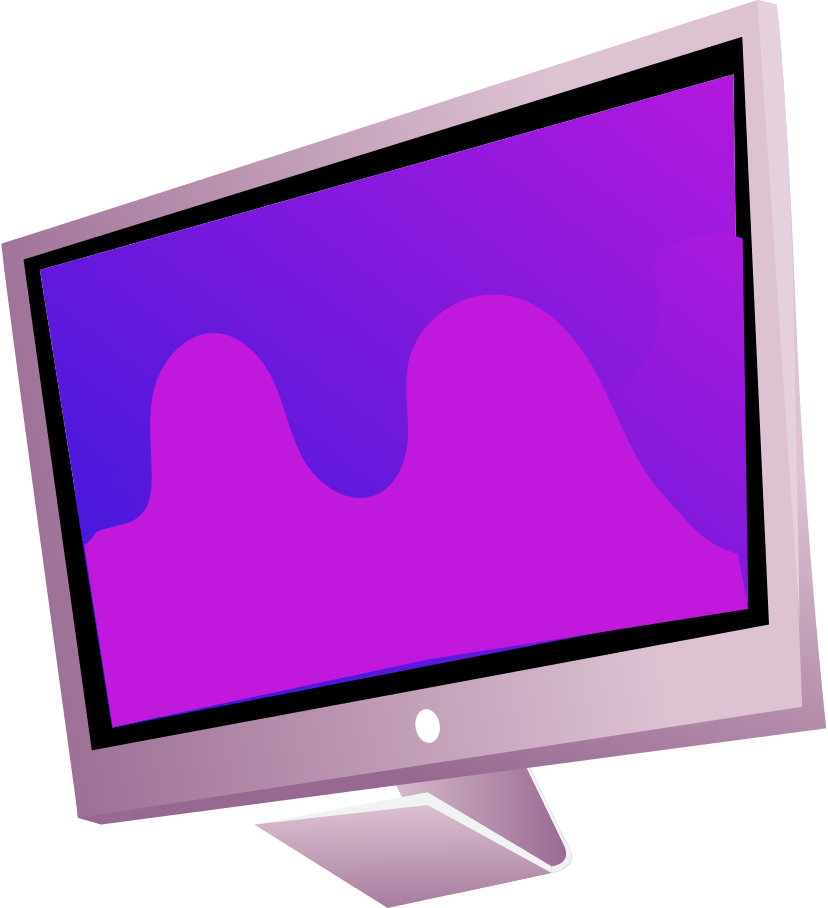 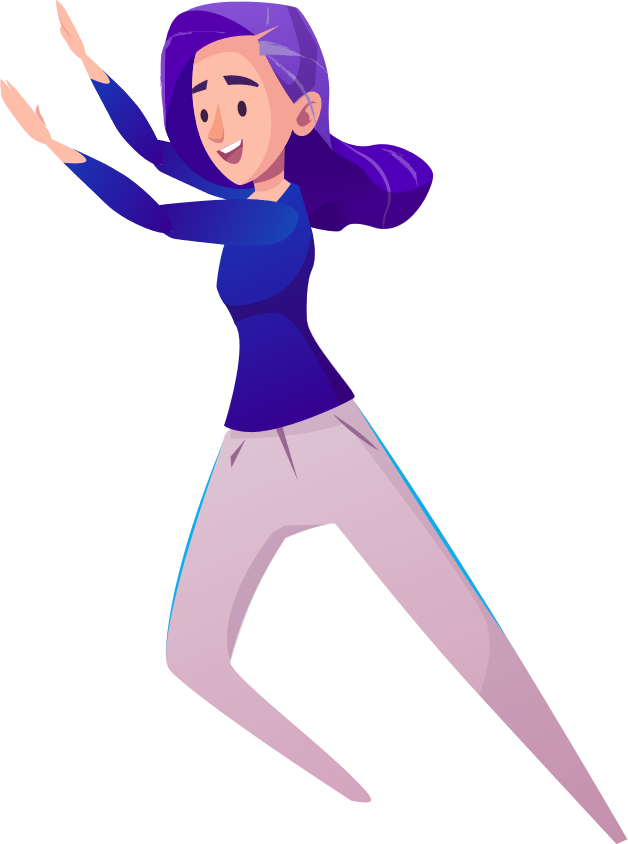 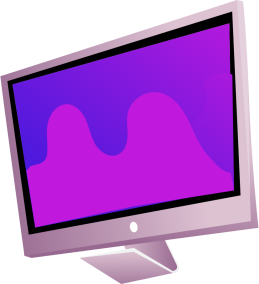 Лин- проект
«Оптимизация учета и хранения текущей и архивной документации школы»
[Speaker Notes: Illustration:
https://www.freepik.com/free-vector/floating-group-devices_3979449.htm
https://www.freepik.com/free-vector/teamwork-characters-operator-crew-front-screen-presentations_4997765.htm]
Руководитель проекта
Директор МБОУ СОШ № 13 – Дробина В.А.

Команда проекта
Заместитель директора по АХР - 
Алексеева Т.П.
Специалист по кадрам - Имполитова Е.А.
Секретарь учебной части – Петрова Е.В.
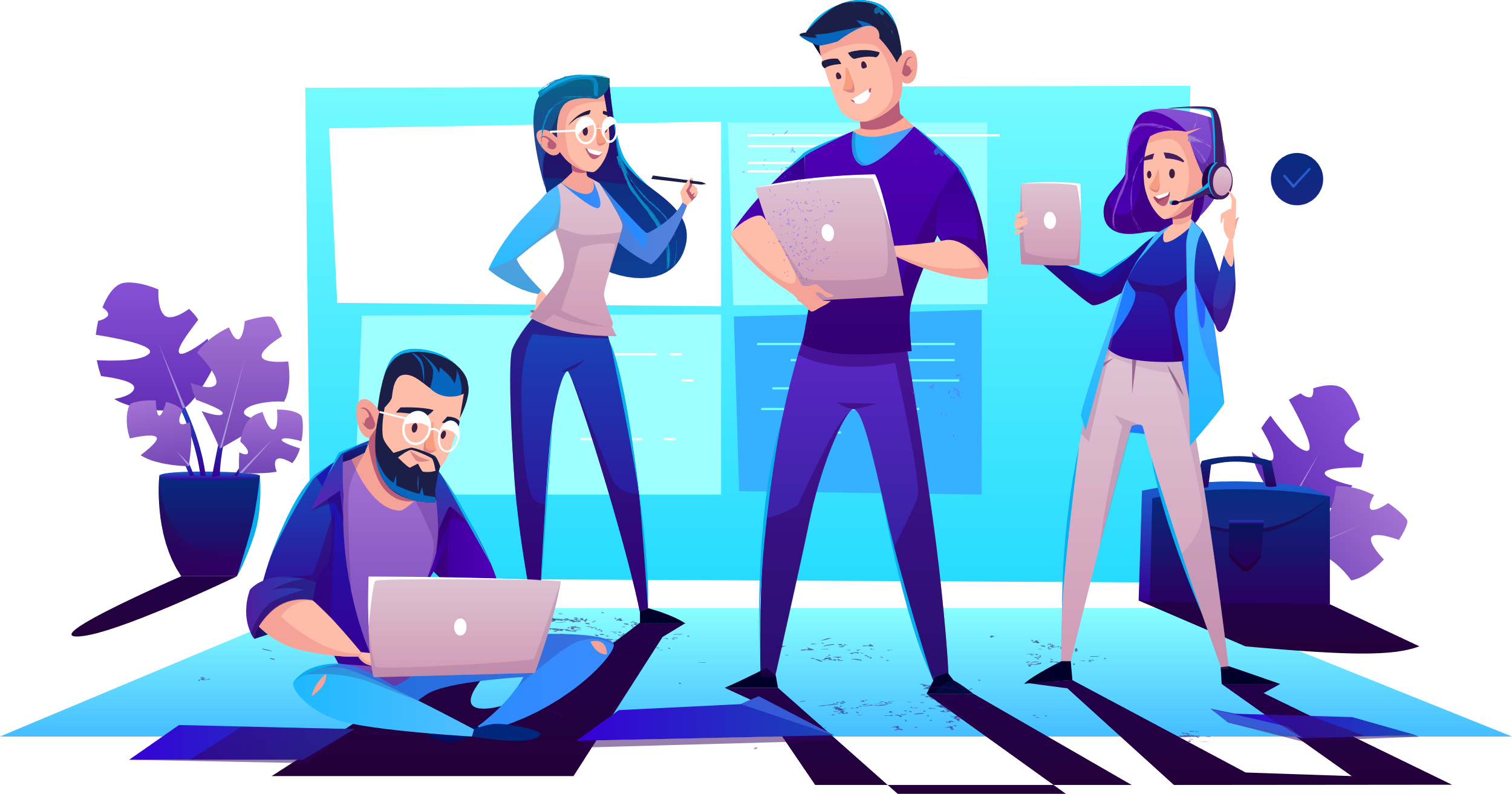 Секретарь учебной части: Петрова Е.В.
[Speaker Notes: Illustration :
https://www.freepik.com/free-vector/teamwork-characters-operator-crew-front-screen-presentations_4997765.htm]
Основная проблема
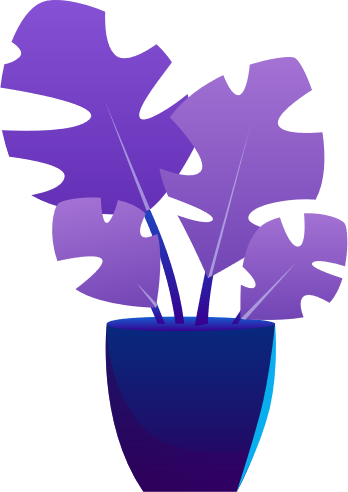 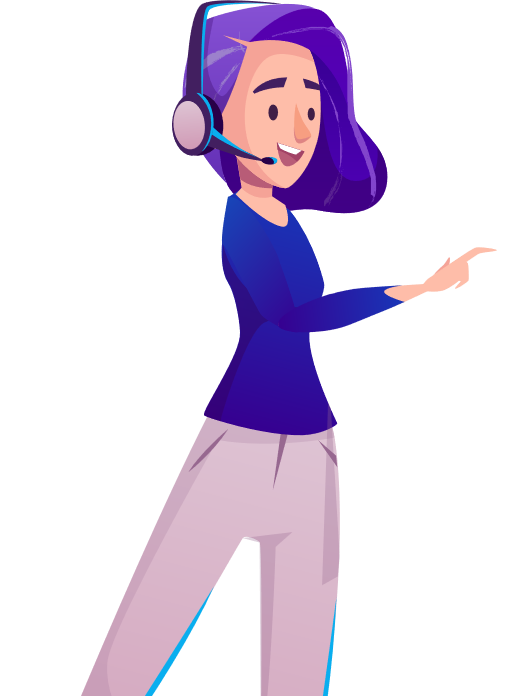 Система учета и хранения документации учебной части, отдела кадров и договорного отдела  не позволяет в кратчайшие сроки находить и предоставлять третьим лицам текущую и архивную документацию.
Page 9
[Speaker Notes: Illustration :
https://www.freepik.com/free-vector/teamwork-characters-operator-crew-front-screen-presentations_4997765.htm]
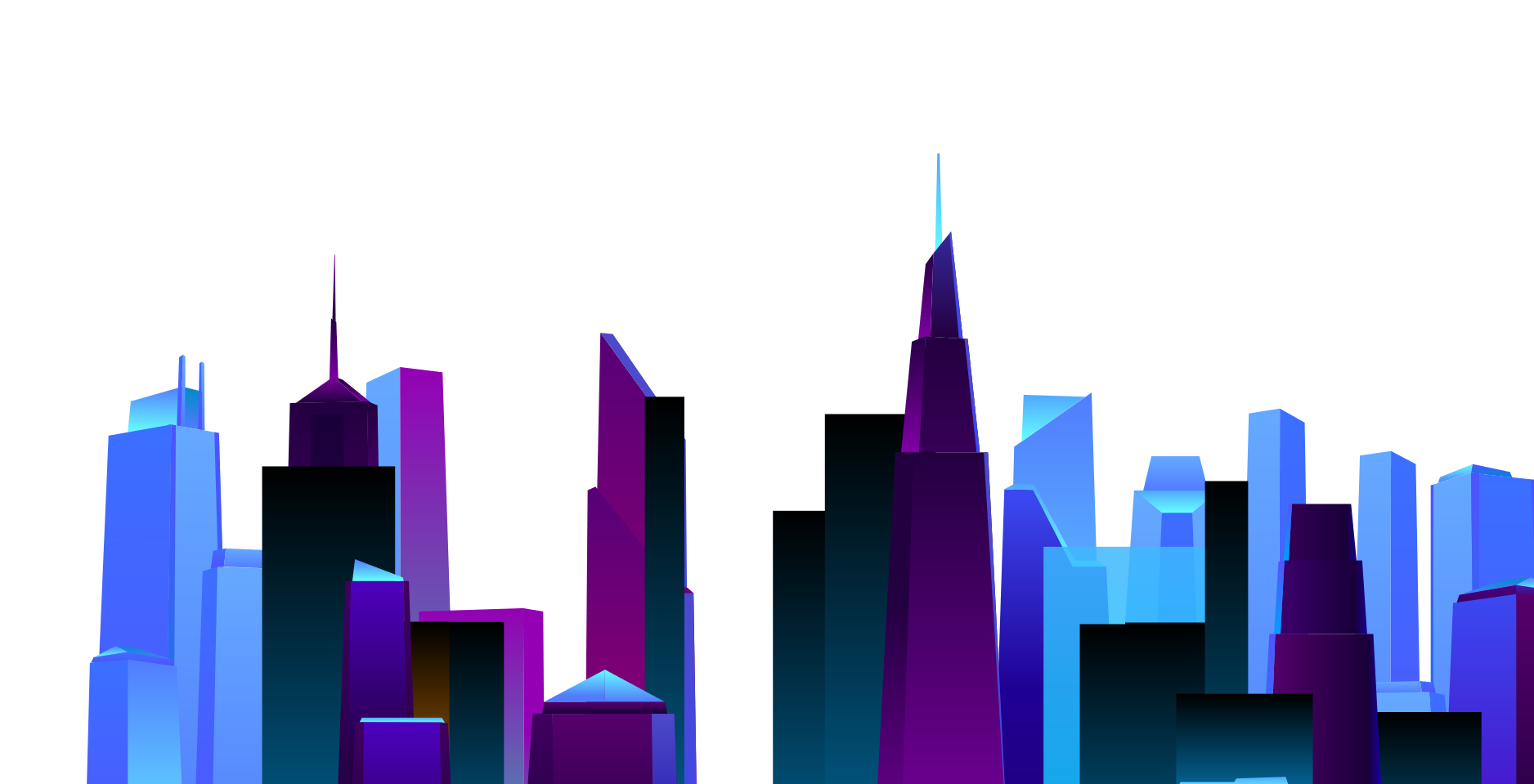 Задачи проекта
сократить временные затраты на  систематизацию текущей документации в каждом структурном подразделении 

совершенствовать процессы учета и хранения текущей и архивной документации
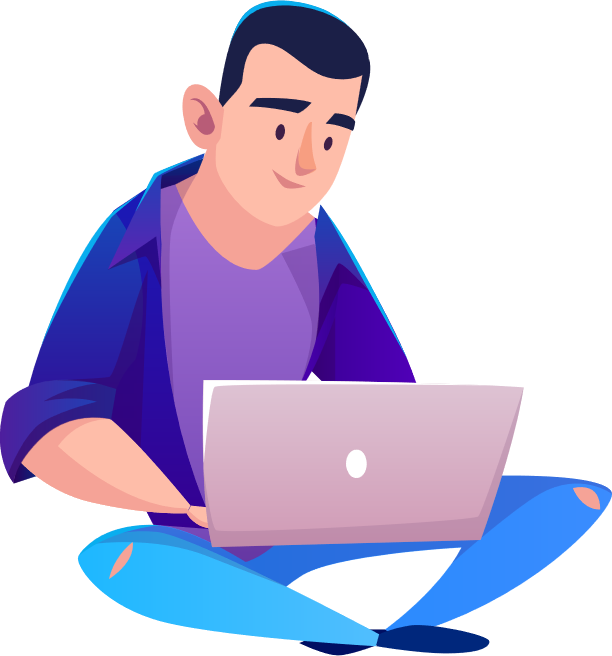 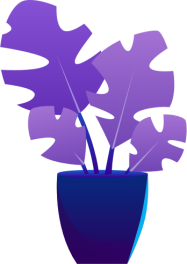 [Speaker Notes: Illustration:
https://www.freepik.com/free-vector/future-metropolis-seafront-with-illuminating-neon-colors-lights-futuristic-skyscrapers_4758668.htm
https://www.freepik.com/free-vector/teamwork-characters-operator-crew-front-screen-presentations_4997765.htm]
Планируемые эффекты
система хранения позволяет осуществить мгновенный поиск нужного документа
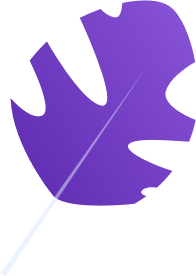 03.
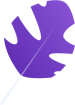 документация систематизирована
01.
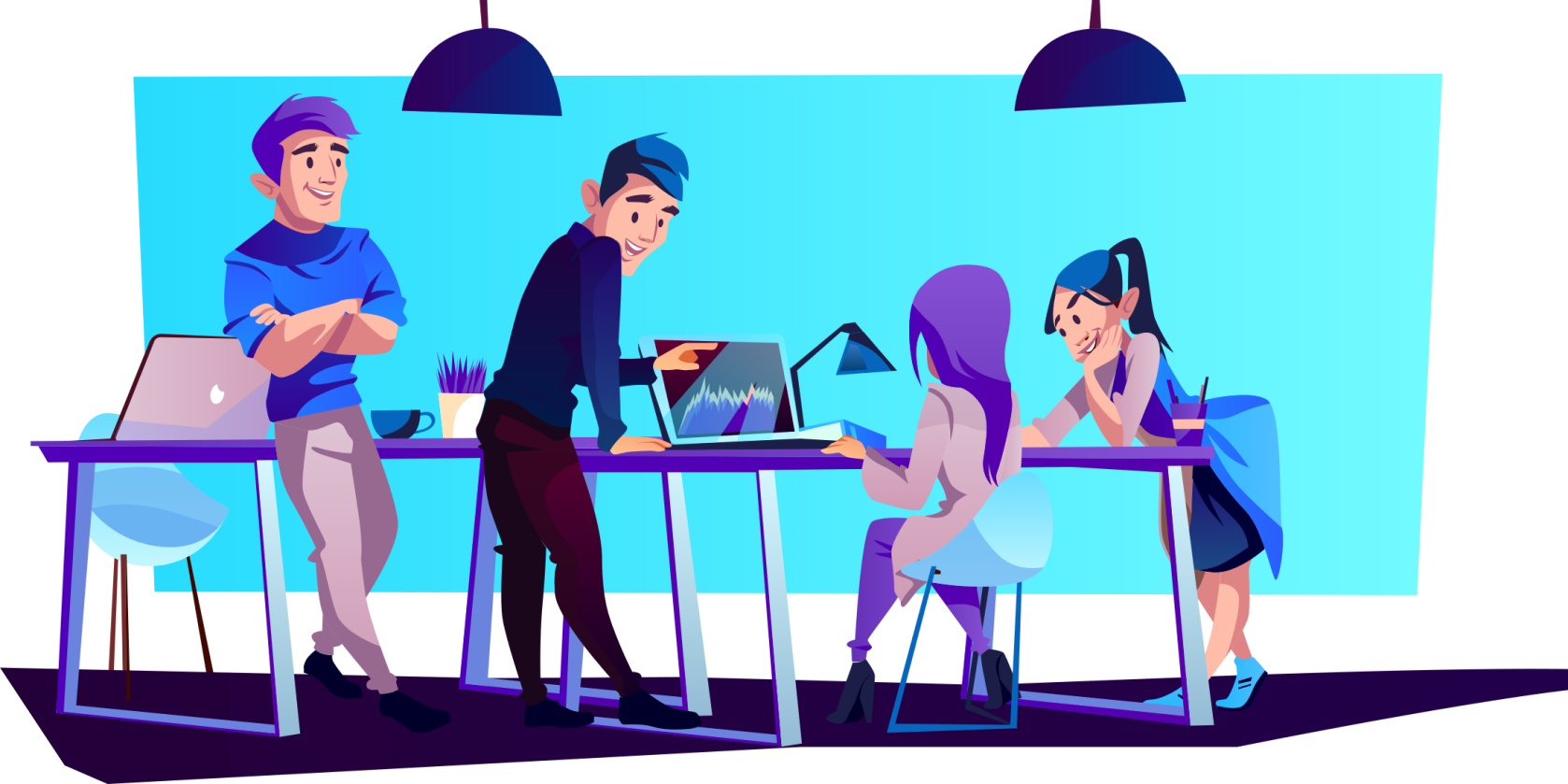 документация не содержит ошибок
02.
Page 3
[Speaker Notes: Illustration:
https://www.freepik.com/free-vector/cartoon-characters-coworking-center-creative-space-freelancers-designers-work-together_3266662.htm]
Картирование текущего состояния
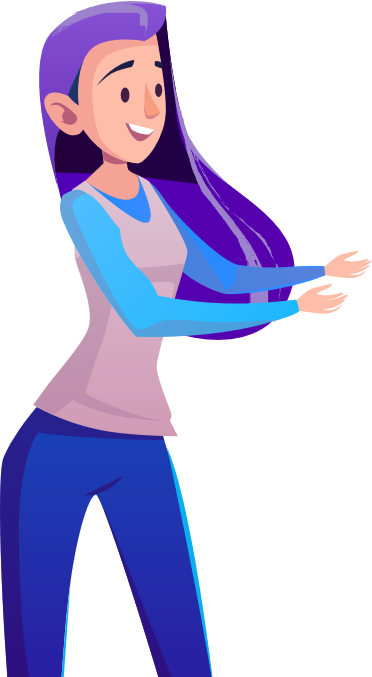 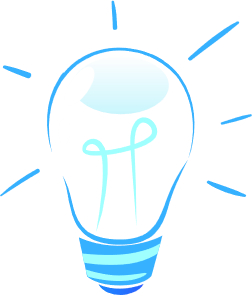 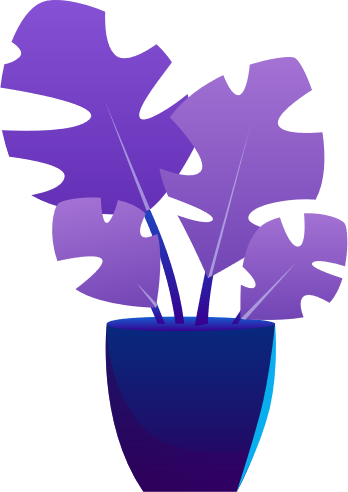 [Speaker Notes: Illustration :
https://www.freepik.com/free-vector/teamwork-characters-operator-crew-front-screen-presentations_4997765.htm]
Карта целевого состояния
Способ достижения целевого состояния -
 внедрение специализированных программ 1С

1С:Документооборот 
1С : Платежные документы
1С: Кадры
1С : Государственные и муниципальные закупки
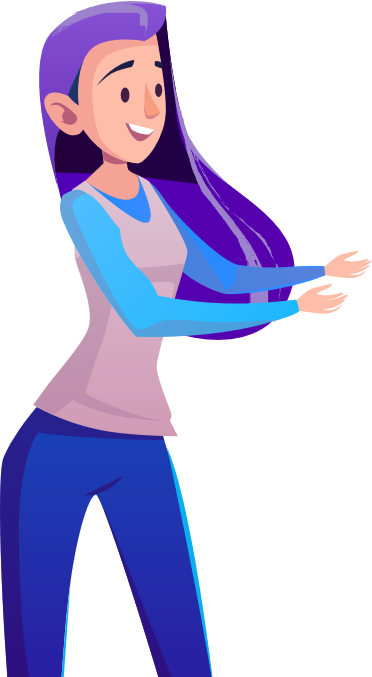 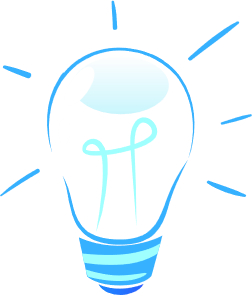 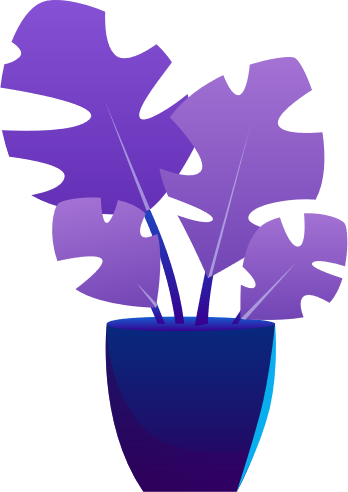 [Speaker Notes: Illustration :
https://www.freepik.com/free-vector/teamwork-characters-operator-crew-front-screen-presentations_4997765.htm]
План мероприятий
Февраль  2022
Май-ноябрь 2022
Май-ноябрь 2022
Март 2022
Апрель 2022
Приобретение программного продукта 1С
Установка программного продукта 1С на ПК пользователей
Обучение пользователей
Внедрение улучшений  в деятельность
Мониторинг улучшений, анализ достигнутых результатов.
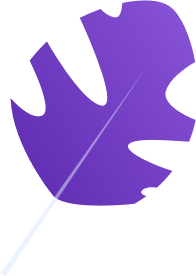 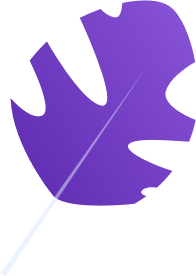 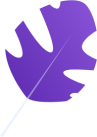 Page 8
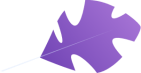 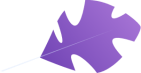 Анализ возможных рисков
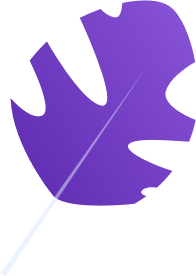 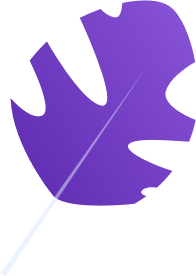 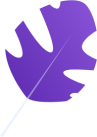 Page 8
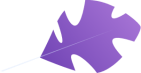 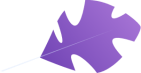 Спасибо за внимание!
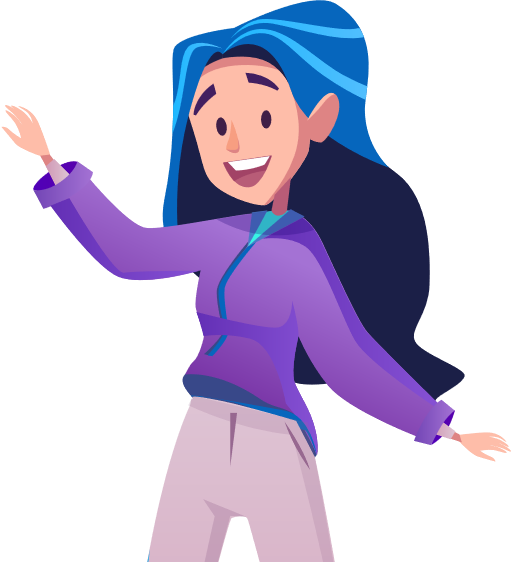 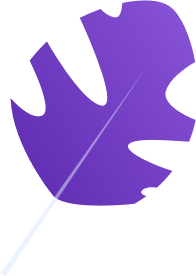 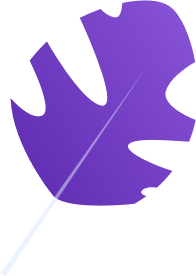 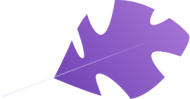 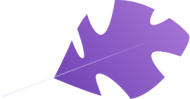 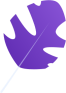 [Speaker Notes: Illustration:
- https://www.freepik.com/free-vector/couple-riding-supermarket-shopping-cart_2238492.htm]